Pharmacy as a Career
Dr. Meenakshi Gupta
Senior Assistant Professor
University Institute of Pharmacy
C. S. J. M. University Kanpur U.P
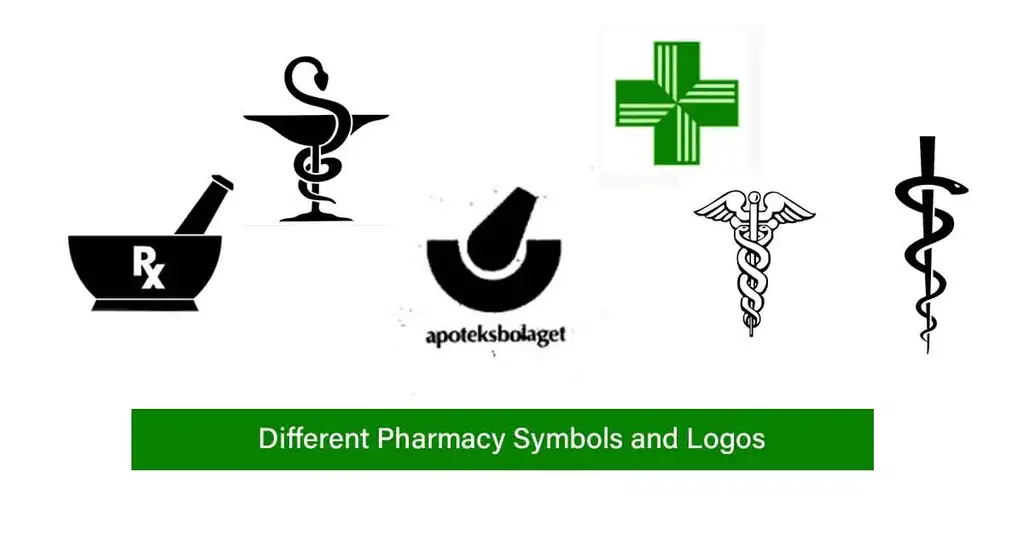 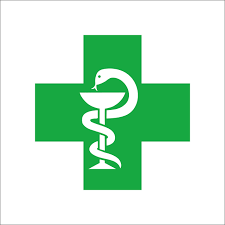 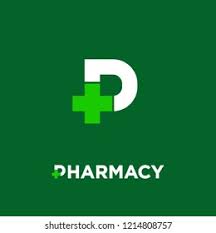 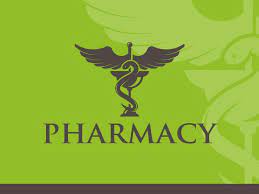 Definition:
Pharmacy is derived from Greek word called “Pharmakon” means drug or medicine. 
Pharmacy is defined as the profession which is concerned with the art and science of Identification, Selection, Preparation, Preservation & Standardization of suitable drug substances from natural and synthetic sources and their formulations which are meant for administration, for Diagnosis, Prevention, and Treatment of diseases.
What is Pharmacy?
Pharmacy, the science and art concerned with the preparation, standardization of drugs and dispensing medical drugs.
Pharmacy is a part of healthcare services 
Pharmacy is one of the best careers across the globe
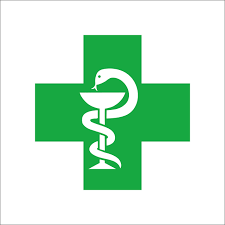 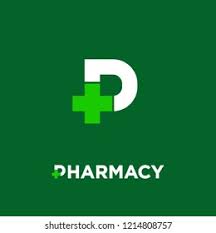 Who is Pharmacist ?
A pharmacist is a trained licensed medical practitioner with a focus on educating patients about various medications and therapeutic approaches. They are knowledgeable with all types of medications, their applications, and their negative effects.
 A pharmacist , who is frequently referred to as a chemist, typically works in a pharmacy and 
Is able to prescribe over-the-counter medications as well as dispense medications or treatments that have been recommended by a general practitioner. 
Pharmacists come in a variety of specialties, including hospital and community pharmacists.
Pharmacist
Therefore, a pharmacist is a “medicine or drug man”. 
While the classes of professionals legally permitted to prescribe medications are physicians, dentists, veterinary doctors and senior registered nurses.
 pharmacists are required by law to be experts in the preparation, preservation, distribution, and handling of drugs. 
A health profession that links the health sciences with the chemical sciences, and it is charged with responsibility which ensures the safe and effective use of medication. 
Hence forth a pharmacist is the right person to look all these aspects because he is educated and trained for this job. They are experts on medication.
Who is Pharmacist ?
As a Pharmacist: People with a pharmacy diploma or degree might work in hospitals as hospital pharmacists, community pharmacists, consulting pharmacists or industrial pharmacists who produce and conduct research.
Who is Pharmacist ?
People frequently think that a pharmacist's only responsibility is to work as chemist and sell the medications that their doctors have prescribed. The situation is different, though. Pharmacy is a significantly more complex discipline than the general public is aware of.
The pharmacist has various job opportunities in the 
pharmaceutical industry, 
universities, teaching,
 hospitals, 
research and research institutes, 
government departments, etc.
Domains For B Pharm & M Pharm
R & D
Research Associate - Healthcare Domain
Clinical Research
DATA Management
Research Associate
Clinical Research Co-ordinator
Pharmaco-vigilance 
Medical Coding
Medical Writing
Biostats
Production and Manufacturing
Q C & Q A
Formulation & Process development
Community (Retail) Pharmacists
Community Health Care Provider
Drug inspectors
Drug regulatory affairs
Sales and Marketing
Academics
Hospital Pharmacist
Domains for D Pharm
National Health Mission (Government Sector)
Community (Retail) Pharmacists: Self Employed
Community Health Care Provider: Vacancy (Goverment Sector)
Hospital Pharmacist :Government Sector and Private Sector
Rural Health Care Program (Government Sector)
Junior Clinical Research Associate (CRA)
Data Analyst.
Higher Studies : B Pharm M Pharm
3 month Internship in government Hospitals Like PHC,CHC,Dist. Hospitals
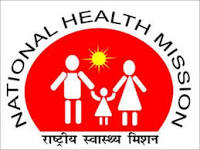 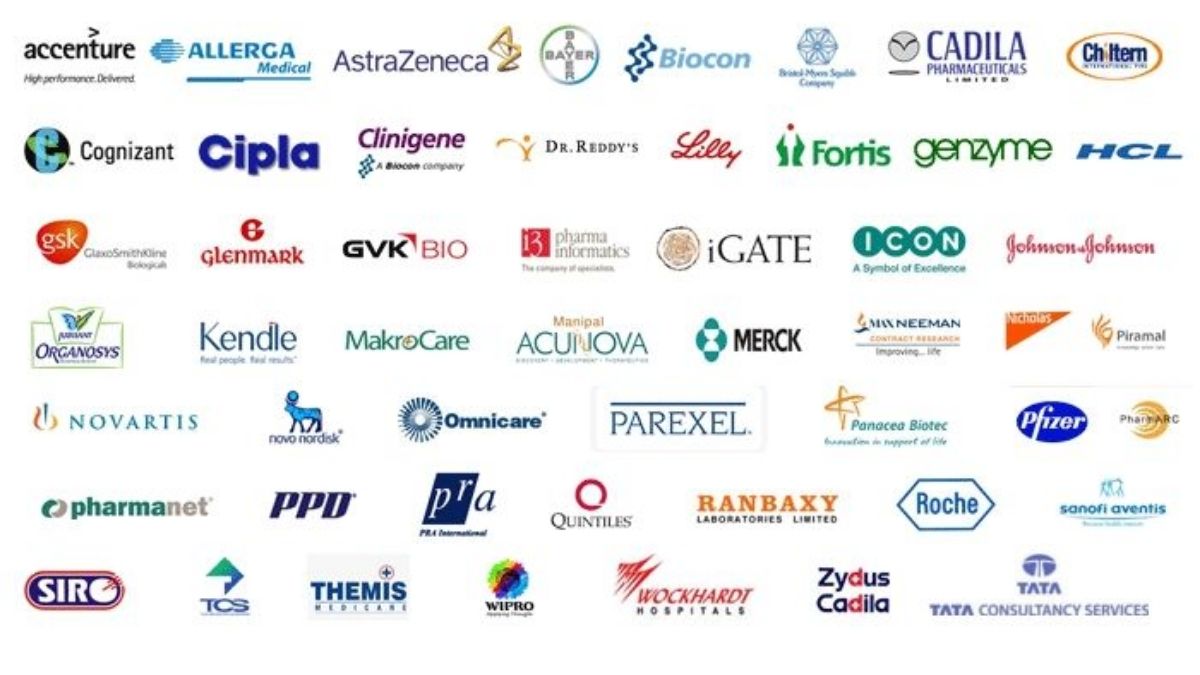 Companies in respective Domains
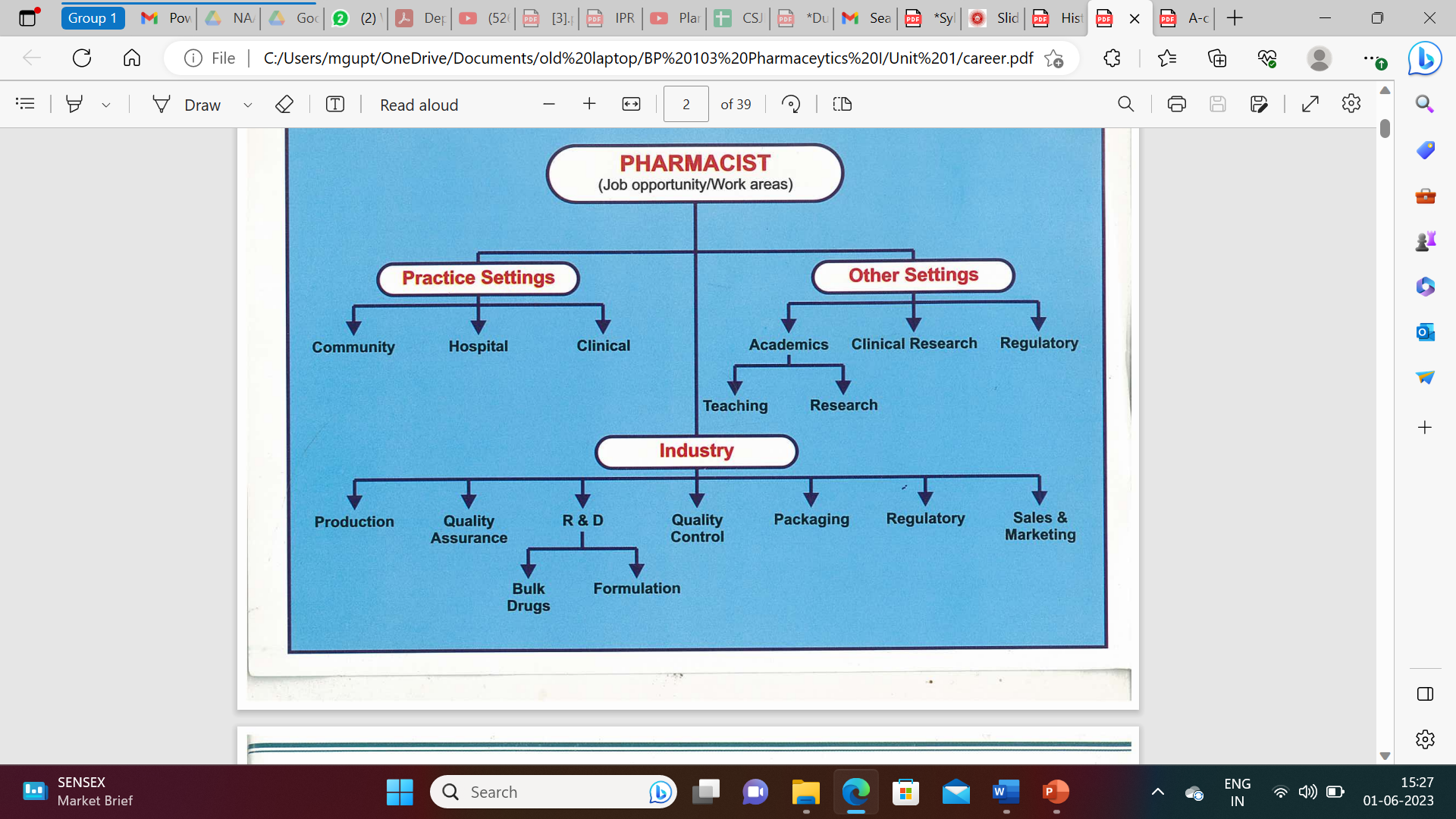 Community Pharmacy Professional
Work for Community(a group of people living in the same place) in the heart of cities, towns and villages. 
Involved in assessing conditions, dispensing medicines and offering advice to patients and the public. 
 Play an important role helping to promote health and wellbeing in your community. 
 involved in managing long-term conditions or delivering flu vaccinations. 
 manage your own business or work for a larger chain, each with its own rewards and opportunities.
Hospital Pharmacy Professional
In Hospital They are part of a large multidisciplinary team. Pharmacist rotate through various clinical specialties such as surgery, the heart (cardiology) or paediatrics (child health) before deciding to specialise in a particular area. 
Prescribe and review medication for patients by making sure patients are not taking too many medicines or are suffering from unnecessary problems. 
Attend ward rounds with a team made up of different healthcare professions or even run specialist clinics for patients.
Pharmaceutical Industry:
involved in manufacturing medicines, devices and technology. 
 could be involved in clinical trials, discovery and design of new medicines or developing papers which evaluate the safe and effective use of a medicine.
more commercial roles in marketing or sales management. Industrial pharmacy can be extremely rewarding, often leading to managerial positions and potential for foreign travel.
Some of the major positions in pharmaceutical industries where the pharmacist is employed include 
production and manufacturing, 
research and development, 
quality control, 
quality assurance, 
pharmacovigilance, 
regulatory affairs, 
business operations, 
sales, and 
administration, etc.
Academia
research and delivering innovative teaching. 
You will have opportunities for leadership roles such as senior university, or professional engagement such as contributing to national and international pharmacy policy. 
Pharmacist degree holders are employed in the Universities and colleges of pharmacy in India. They are involved in teaching, research, public service, and patient care. 
D. Pharm. candidates are employed as laboratory assistants in academic institutions.
Pharmaceutical Sales:
Registered pharmacists can sell bulk drugs as a bulk drug distributor or supplier and pharmaceutical products as 
distributor, 
wholesaler, and 
retailer.
Retail pharmacies
medical stores that  often seen in every nook and cranny of your neighbourhood. 
Retail pharmacies, which deal with the general public, dispense medicines and drugs to customers or patients as prescribed by doctors or nurses, advise them on how to use a specific prescribed medication, 
inform and educate medical professionals about any potential health effects or side effects, if any, and work to market and sell the healthcare products.
Central and State Governments:
Pharmacists are employed within the central and state government departments such as the 
Health Protection Branch of the Department of Health and Welfare, 
the Pest Control Division of Agriculture, 
the Department of National Defense, based on educational qualifications and experience.
The Central and State Governments appoints 
Drugs Inspectors. A Pharmacist has positions in FDA at the state and central level. 
Pharmacists can even find jobs in railways, hospitals, the navy, and military, etc.
Pharmaceutical Marketing
The pharmaceutical industries for marketing their products and services offer excellent opportunities for the pharmacy students, as they have good knowledge about the drug molecules, their therapeutic effects, manufacturing, and stability of drug products as well as drug-excipient and drug-drug interactions. 
The positions include Global Manager at a higher level to Medical Representative at a lower level.
Clinical Research
In a clinical research organization (CRO) pharmacists are employed as Clinical Research associates, Regulatory Affairs associates, Clinical Data Managers, Clinical Development, and Project Managers.
Medical Transcription:
A pharmacist can work with physicians as medical transcript or to maintain the patient treatment history, the drug which patients are allergic etc.
Opportunities Abroad:
There are lots of higher education and research opportunities in developed countries. 
Pharmacists have placement opportunities in education, sales, and manufacturing and in hospitals as councilors and as clinical pharmacist.
Higher Education:
There are many opportunities for D. Pharm. holders in higher education. A pharmacy student after D. Pharm. can opt for graduation and then post-graduation (M. Pharm) and Ph.D. Various certificate courses have been offered by the government, public and private institutes. 
There are three degrees courses in pharmacy education available in developed countries namely Pharm D., and Ph. D.
Pharmaceutical Journalism:
Pharmaceutical journalism is another opportunity pharmacists which have great potential.
Popular Job Profiles
Drug Inspector
Drug Therapist
Biochemists
Biophysicists
Regulatory affairs officers
Academician
Product development scientist
Medical sales executive
Entrepreneurship (retail pharmacy)
Career in Pharmacy: most in-demand
Home Infusion and Chemotherapy
Nuclear Pharmacy 
Research Pharmacy
Academia
Clinical Research Organizations
Pathological Labs
Drug regulatory organizations like CDSCO, WHO, FDA, etc.
Can a pharmacy open without a certified pharmacist?
No, Pharmacies are not allowed to dispense prescriptions or medicines without presence of a certified pharmacist.
What are different the different type of pharmacist?
The different types of pharmacist are following:
Retail Pharmacist
Clinical Pharmacist
Chemotherapy Pharmacist
Hospital Pharmacist
Nuclear Pharmacist